Τεχνολογία Πολυμέσων
Ενότητα # 19: Τηλεδιάσκεψη
Διδάσκων: Γεώργιος Ξυλωμένος
Τμήμα: Πληροφορικής
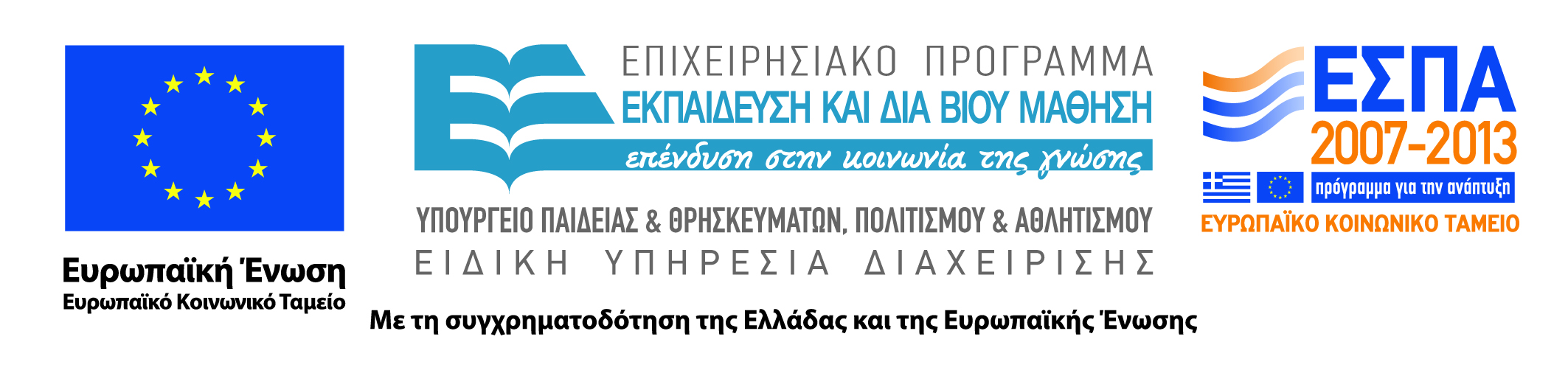 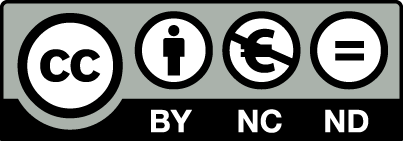 Χρηματοδότηση
Το παρόν εκπαιδευτικό υλικό έχει αναπτυχθεί στα πλαίσια του εκπαιδευτικού έργου του διδάσκοντα.
Το έργο «Ανοικτά Ακαδημαϊκά Μαθήματα στο Οικονομικό Πανεπιστήμιο Αθηνών» έχει χρηματοδοτήσει μόνο τη αναδιαμόρφωση του εκπαιδευτικού υλικού. 
Το έργο υλοποιείται στο πλαίσιο του Επιχειρησιακού Προγράμματος «Εκπαίδευση και Δια Βίου Μάθηση» και συγχρηματοδοτείται από την Ευρωπαϊκή Ένωση (Ευρωπαϊκό Κοινωνικό Ταμείο) και από εθνικούς πόρους.
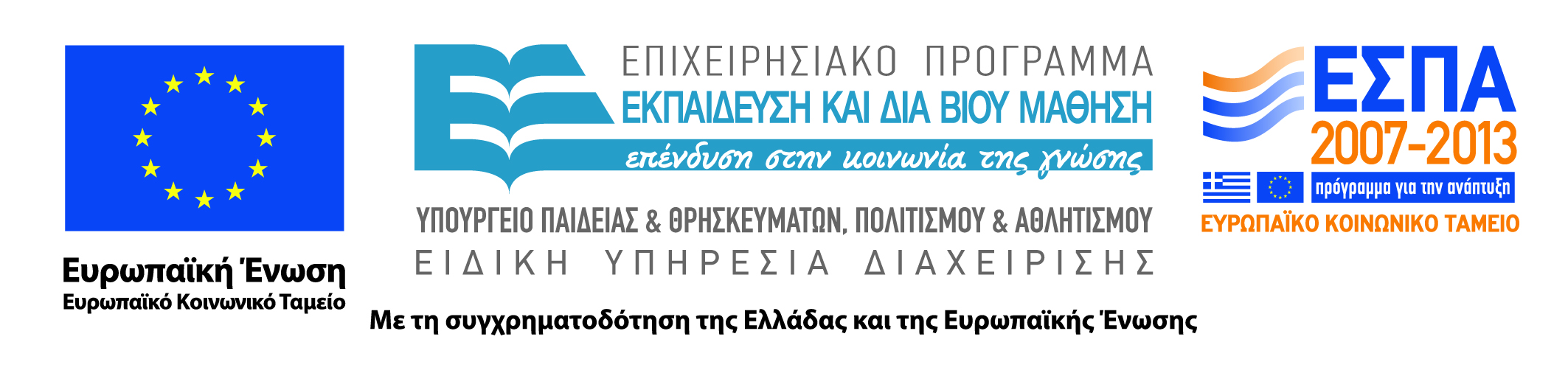 2
Άδειες Χρήσης
Το παρόν εκπαιδευτικό υλικό υπόκειται σε άδειες χρήσης Creative Commons. 
Οι εικόνες προέρχονται από το βιβλίο «Τεχνολογία Πολυμέσων και Πολυμεσικές Επικοινωνίες», Γ.Β. Ξυλωμένος, Γ.Κ. Πολύζος, 1η έκδοση, 2009, Εκδόσεις Κλειδάριθμος.
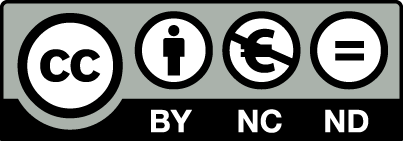 3
Σκοποί ενότητας
Εξοικείωση με την οικογένεια προτύπων τηλεδιάσκεψης της ITU (H.32x).
Κατανόηση της λειτουργικότητας και του τρόπου λειτουργίας του H.323.
Εξοικείωση με το πρωτόκολλο SIP και τον τρόπο λειτουργίας του, καθώς και του τρόπου χρήσης του για τηλεδιάσκεψη.
Εισαγωγή στα πρωτόκολλα ελέγχου πυλών.
4
Περιεχόμενα ενότητας
Το πρότυπο H.320
Το πρότυπο H.324
Το πρότυπο H.323
Τηλεδιάσκεψη με το SIP
Έλεγχος πυλών
5
Το πρότυπο H.320
Μάθημα: Τεχνολογία Πολυμέσων, Ενότητα # 19: Τηλεδιάσκεψη
Διδάσκων: Γιώργος Ξυλωμένος, Τμήμα: Πληροφορικής
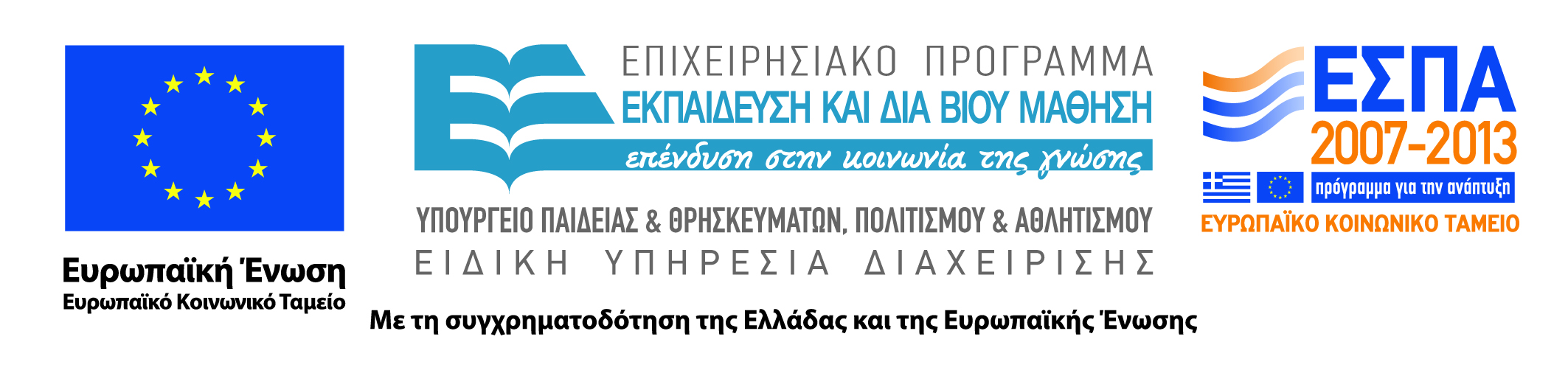 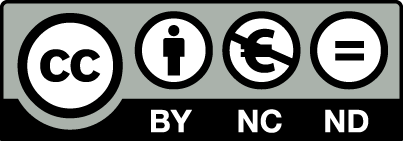 Το H.320 (1 από 4)
Πρότυπα τηλεδιάσκεψης H.32x της ITU
Αρχικά: μεταγωγή κυκλωμάτων (τηλεφωνία)
Αργότερα: μεταγωγή πακέτων (Internet)
Περιορισμένη συμβατότητα μεταξύ τους
H.320: Πρότυπο για δίκτυα ISDN
Ανταλλαγή ήχου, βίντεο, εικόνων, κειμένου
Συλλογή διάφορων προτύπων
7
Το H.320 (2 από 4)
Συστατικά του H.320: έλεγχος
H.221: Πολύπλεξη ήχου / βίντεο σε πλαίσια
Χρησιμοποιεί κανάλια ISDN τύπου B
H.230: Πολύπλεξη συγχρονισμού και ελέγχου
H.231: Tηλεδιάσκεψη πολλαπλών συμμετεχόντων
H.242/3: Διαπραγμάτευση με δύο/πολλά τερματικά
Q.931: Εγκαθίδρυση κλήσεων μεταξύ τερματικών
H.233/4: Τεχνικές κρυπτογράφησης δεδομένων
8
Το H.320 (3 από 4)
Συστατικά του H.320: μέσα
H.261: Συμπίεση βίντεο ανάλυσης CIF/QCIF
CIF: 352x288, QCIF: 176x144
G.711: ήχος εύρους 3,7 KHz στα 64 Kbps
G.722: ήχος εύρους 7,5 KHz στα 64 Kbps
G.728: ήχος εύρους 3,7 KHz στα 16 Kbps
Μόνο το G.711 είναι υποχρεωτικό!
9
Το H.320 (4 από 4)
Απαιτούμενο εύρος ζώνης: p x 64 Kbps
Για βίντεο, τουλάχιστον 128 Kbps
Γραμμή ISDN BRI (2 κανάλια B)
H.261 με QCIF και χαμηλό ρυθμό πλαισίου
Ιδανικά, 384 Kbps (6 κανάλια B)
3 γραμμές BRI ή μέρος 1 γραμμής PRI
H.261 με CIF ή/και υψηλότερο ρυθμό πλαισίου
10
Το πρότυπο H.324
Μάθημα: Τεχνολογία Πολυμέσων, Ενότητα # 19: Τηλεδιάσκεψη
Διδάσκων: Γιώργος Ξυλωμένος, Τμήμα: Πληροφορικής
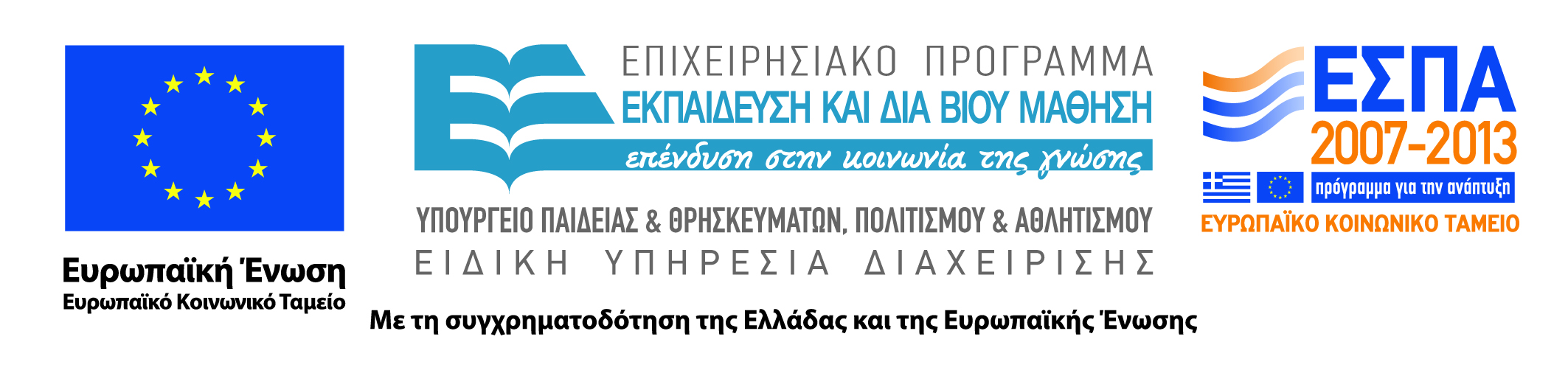 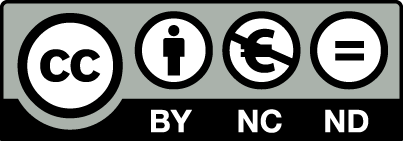 Το H.324 (1 από 2)
Παραλλαγές H.320 για δίκτυα ATM
Η.321: παραλλαγή για ευρυζωνικά WAN
Η.322: παραλλαγή για ευρυζωνικά LAN
Περιορισμένη χρήση, όπως και τα δίκτυα ATM!
H.324: παραλλαγή για PSTN (56 Kbps)
Βίντεο: H.263 για χαμηλότερο εύρος ζώνης
Ήχος: G.723.1 (5,3 και 6,3 Kbps) ή G.729 (8 Kbps)
12
Το H.324 (2 από 2)
Προσαρμογή πρωτοκόλλων ελέγχου για PSTN
Η.245: διαπραγμάτευση κωδικοποιητών
Διαπραγμάτευση πρόσθετης καθυστέρησης ήχου
Δυνατότητα μεταβολής ρυθμού μετάδοσης μέσου
H.223: πολύπλεξη μέσων
Εντοπισμός και διόρθωση σφαλμάτων μετάδοσης
Επιτρέπει διάφορους τρόπους πολύπλεξης μέσων
V.25: εγκαθίδρυση κλήσεων μεταξύ μόντεμ
13
Το πρότυπο H.323
Μάθημα: Τεχνολογία Πολυμέσων, Ενότητα # 19: Τηλεδιάσκεψη
Διδάσκων: Γιώργος Ξυλωμένος, Τμήμα: Πληροφορικής
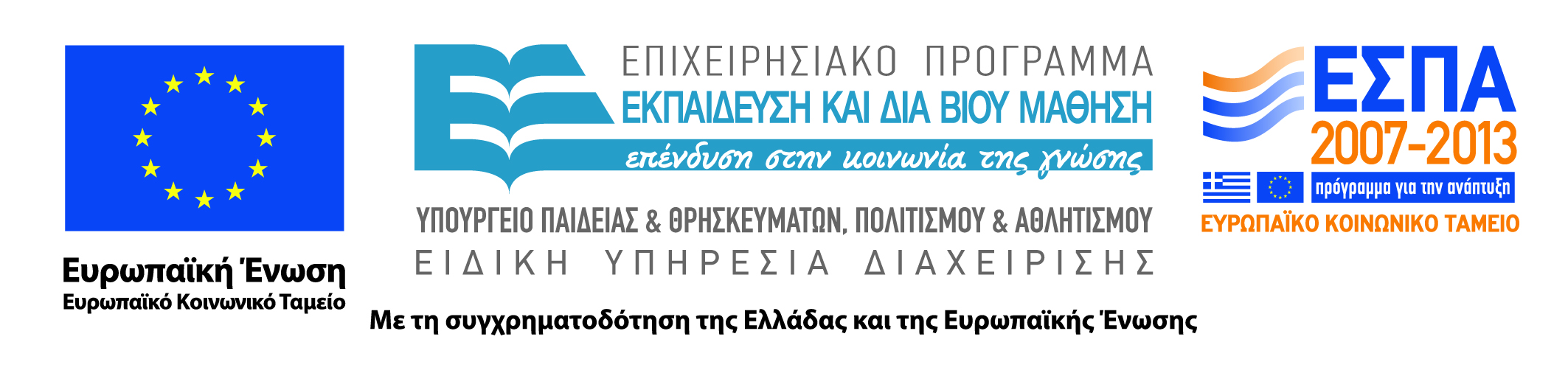 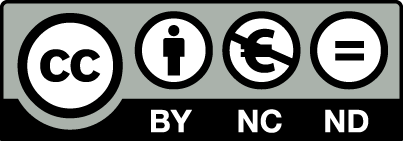 Το H.323 (1 από 5)
H.323: Τηλεδιάσκεψη στο Internet
Επικοινωνία μεταξύ πολλών κατασκευαστών
Τερματικά H.323
Αυτόνομες συσκευές (υλικό)
Εφαρμογές σε υπολογιστή (λογισμικό)
Πύλες H.323
Διασύνδεσή με τηλεφωνικό δίκτυο
Αναλογικό ή ψηφιακό
15
Το H.323 (2 από 5)
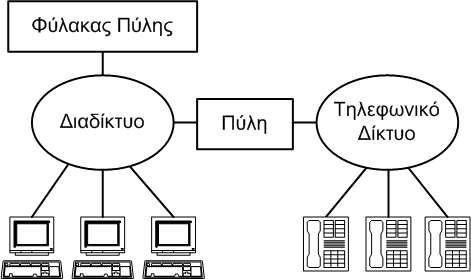 Φύλακες πύλης H.323
Μετατροπές ανάμεσα σε διευθύνσεις
Έλεγχος πρόσβασης σε τηλεδιασκέψεις
Διαχείριση διαθέσιμου εύρους ζώνης
Χρέωση και τιμολόγηση συμμετεχόντων
16
Το H.323 (3 από 5)
Υποχρεωτικά πρωτόκολλα
RTP: μετάδοση τμημάτων μέσων με UDP
RTCP για έλεγχο μέσων (προαιρετικά)
H.245: διαπραγμάτευση κωδικοποίησης
Q.931: εγκαθίδρυση και τερματισμός κλήσεων
Χρησιμοποιείται και σε δίκτυα ISDN
H.225 (RAS): επικοινωνία με φύλακα πύλης
Πρωτόκολλο εγγραφής, αποδοχής και κατάστασης
17
Το H.323 (4 από 5)
Κωδικοποίηση βίντεο
Δεν υποστηρίζεται σε οικονομικά τερματικά
Ελάχιστη κωδικοποίηση: πρότυπο H.261 
Ελάχιστη ανάλυση: QCIF (176x144 εικονοστοιχεία)
Συμβατότητα με παλιότερα πρότυπα
Προαιρετική κωδικοποίηση: H.263
Προαιρετικές αναλύσεις: CIF, 4CIF και 16CIF
18
Το H.323 (5 από 5)
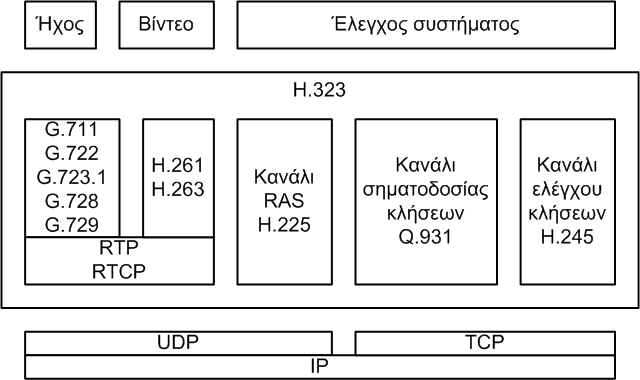 Κωδικοποίηση ήχου
Υποχρεωτικό το G.711 (56 ή 64 Kbps)
Προαιρετικά, όλα τα πρότυπα των H.320/H.324
19
Κανάλια H.323
Πολλαπλά κανάλια μέσων: RTP/UDP
Ένα κανάλι αποστολής και λήψης ανά μέσο
Κανάλι ελέγχου κλήσεων: H.245/TCP
Άνοιγμα και κλείσιμο καναλιών μέσων 
Ανταλλαγή ικανοτήτων των τερματικών
Κανάλι σηματοδοσίας κλήσεων: Q.931/TCP
Τηλεφωνικοί τόνοι
Κουδούνισμα εισερχόμενων κλήσεων
20
Φύλακας πύλης (1 από 2)
Φύλακας πύλης: διαχειρίζεται ζώνη δικτύου
Παράδειγμα ζώνης: τα τερματικά ενός LAN
Αν υπάρχει, η χρήση του είναι υποχρεωτική
Χρήση πρωτοκόλλου RAS πάνω από το TCP
Διαχείριση εύρους ζώνης
Περιορισμός ταυτόχρονων τηλεδιασκέψεων
21
Φύλακας πύλης (2 από 2)
Μετάφραση διευθύνσεων
Μετάφραση ψευδωνύμων σε διευθύνσεις IP
Μπορεί να απαιτεί επικοινωνία με άλλους 
Καταχώρηση τερματικού σε φύλακα πύλης
Κατά την εκκίνηση του τερματικού
Αποστολή διεύθυνσης IP και ψευδωνύμου
Άδεια από το φύλακα πύλης πριν κάθε κλήση
22
Σηματοδοσία H.323
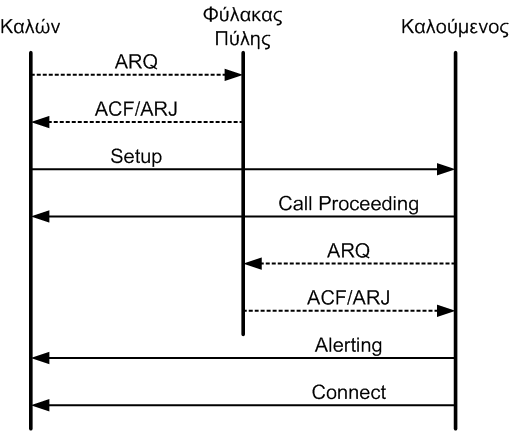 RAS: αίτηση και αποδοχή ή απόρριψη
Q.931: εγκαθίδρυση, ειδοποίηση, σύνδεση
23
Τηλεδιάσκεψη με το SIP
Μάθημα: Τεχνολογία Πολυμέσων, Ενότητα # 19: Τηλεδιάσκεψη
Διδάσκων: Γιώργος Ξυλωμένος, Τμήμα: Πληροφορικής
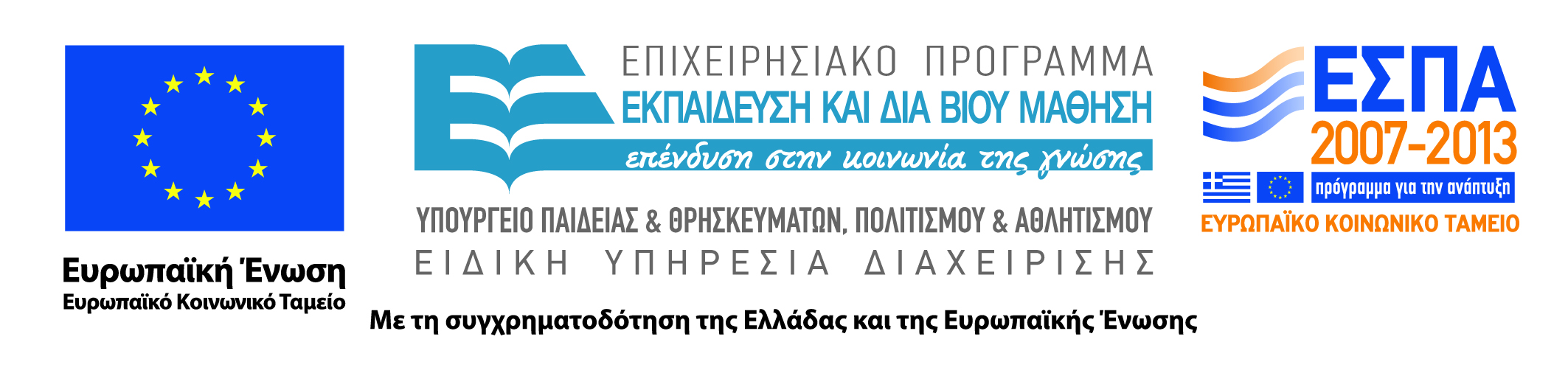 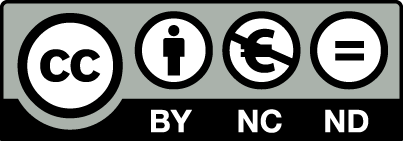 Τι είναι το SIP; (1 από 2)
SIP (Session Initiation Protocol)
Τυποποιήθηκε από την IETF
Δημιουργία συνεδρίας πολυμέσων 
Διαπραγμάτευση κωδικοποιήσεων μέσων
Τροποποίηση παραμέτρων συνεδρίας
Τερματισμός συνεδρίας
Δεν ασχολείται με την ανταλλαγή μέσων!
25
Τι είναι το SIP; (2 από 2)
Σχεδιαστική φιλοσοφία του SIP
Απλό και εύκολο στην υλοποίηση
Κωδικοποίηση μηνυμάτων με απλό κείμενο
Ανάλογο με τα Q.931 και RAS σε λειτουργίες
Επαναχρησιμοποιεί πρωτόκολλα του Internet
Χρήση του RTP για τη μεταφορά των μέσων
Χρήση του SDP για περιγραφή των μέσων
26
Διευθύνσεις SIP (1 από 2)
URI (uniform resource indicator)
Περιγράφει έναν επικοινωνιακό πόρο
Ανάλογο με διεύθυνση e-mail ή web
Χρήση και ως υπερσύνδεσμος
SIP URI φυσικού προσώπου
Ανεξάρτητο από τοποθεσία
Ανεξάρτητο από τερματική συσκευή
sip:name@organization
27
Διευθύνσεις SIP (2 από 2)
Τηλεφωνικός αριθμός
sip:+302108203693@PSTN-provider
Λογική ομάδα
sip:helpdesk@organization
Τερματικό με γνωστή διεύθυνση IP
sip:195.251.234.1
Εξυπηρετητής πολυμέσων
sip:gameserver@microsoft.com
28
Μέθοδοι SIP
Έξι είδη αιτήσεων (ονομάζονται μέθοδοι)
Δημιουργία συνεδρίας: INVITE και ACK 
Τερματισμός συνεδρίας: BYE
Ακύρωση κατά τη δημιουργία: CANCEL
Εγγραφή ενός νέου τερματικού: REGISTER
Ανταλλαγή πληροφοριών: OPTIONS
29
Οντότητες SIP
Πράκτορας χρήστη SIP
Πληρεξούσιος SIP
Διαχειριστής μητρώου SIP
Πιθανόν ενιαίος πληρεξούσιος / διαχειριστής
Υλοποίηση είτε σε λογισμικό είτε σε υλικό
Επικοινωνία με τηλεφωνία μέσω πυλών
30
Σηματοδοσία SIP (1 από 3)
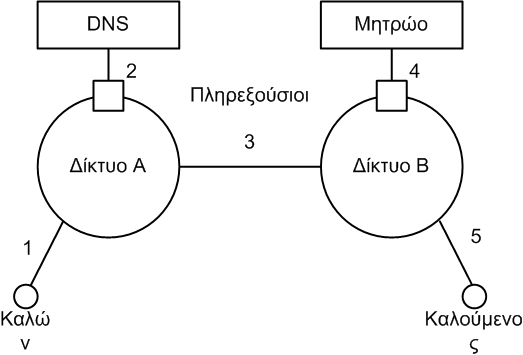 Εγκαθίδρυση συνεδρίας με δύο συμμετέχοντες
INVITE με URI καλούμενου προς πληρεξούσιο
Προώθηση στον πληρεξούσιο του καλούμενου 
Το μήνυμα προωθείται στον καλούμενο
31
Σηματοδοσία SIP (2 από 3)
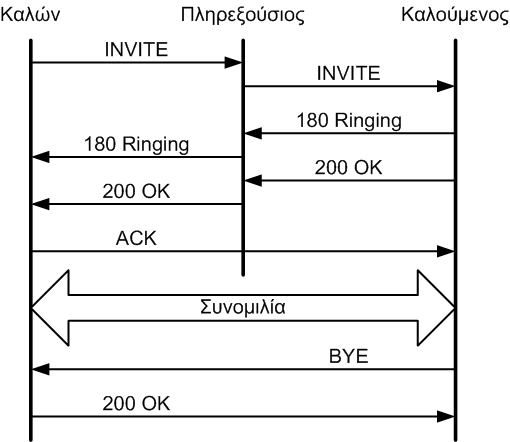 Το μήνυμα INVITE ελήφθη (180 Ringing)
Ο καλούμενος δέχεται την κλήση (200 OK)
Οριστικοποίηση παραμέτρων κλήσης (ACK)
32
Σηματοδοσία SIP (3 από 3)
Διαδρομή μηνυμάτων
Αρχική σηματοδοσία 
Περνάει μέσα από τους πληρεξούσιους
Υπόλοιπη σηματοδοσία 
Μπορεί να μεταδίδεται απευθείας
Ο πληρεξούσιος μπορεί να ελέγχει την κλήση
Τα μέσα μεταδίδονται πάντα απευθείας
33
Πρωτόκολλο SDP (1 από 2)
SDP (Session Description Protocol)
Περιγραφή κωδικοποιήσεων και θυρών
Ενθυλάκωση στα πακέτα του SIP
Παράδειγμα: Μηνύματα INVITE και OK
From/To: SIP URI καλούντα και καλούμενου
c (connection data): διεύθυνση λήψης
m (media description): κωδικοποίηση μέσων
34
Πρωτόκολλο SDP (2 από 2)
35
Έλεγχος πυλών
Μάθημα: Τεχνολογία Πολυμέσων, Ενότητα # 19: Τηλεδιάσκεψη
Διδάσκων: Γιώργος Ξυλωμένος, Τμήμα: Πληροφορικής
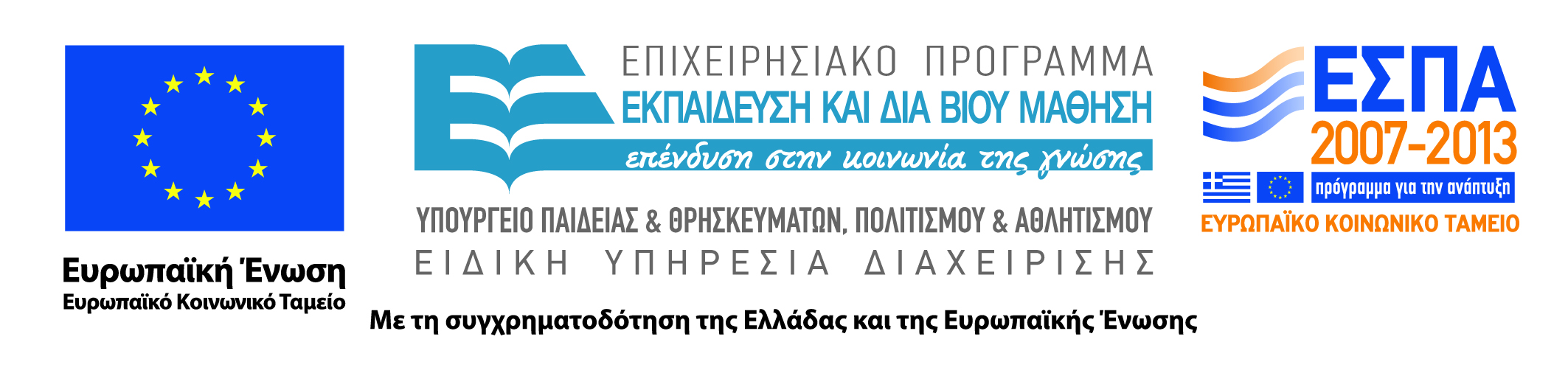 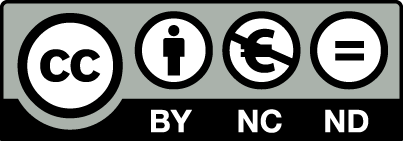 Megaco/H.248
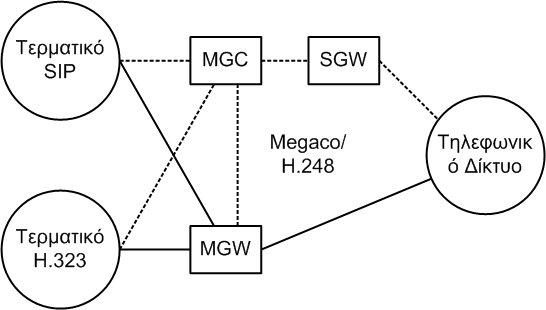 Πύλες H.323 και πύλες SIP
Μετατροπή δεδομένων: επεξεργαστές DSP
Μετατροπή σηματοδοσίας: απλοί επεξεργαστές
Megaco/H.248: επικοινωνία πύλης - ελεγκτή
Διακεκομμένες γραμμές: σηματοδοσία
Συνεχείς γραμμές: μεταφορά μέσων
37
Τέλος Ενότητας #19
Μάθημα: Τεχνολογία Πολυμέσων, Ενότητα # 19: Τηλεδιάσκεψη
 Διδάσκων: Γιώργος Ξυλωμένος, Τμήμα: Πληροφορικής
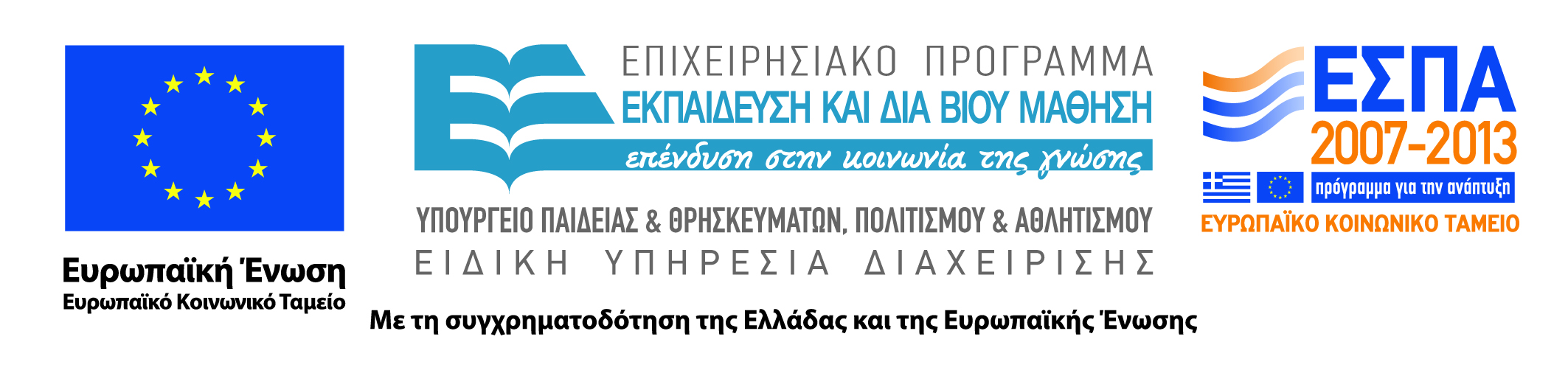 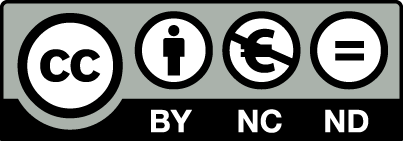